بسم الله الرحمن الرحيم
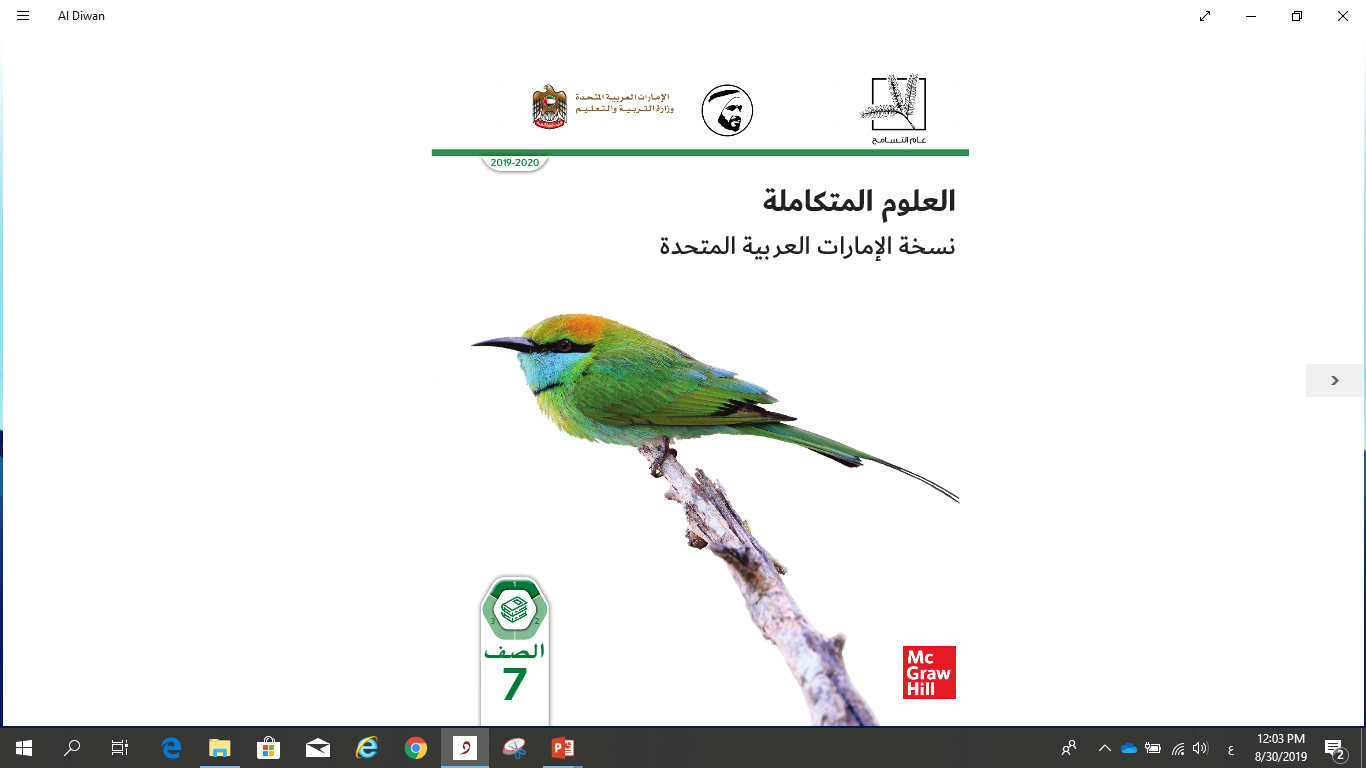 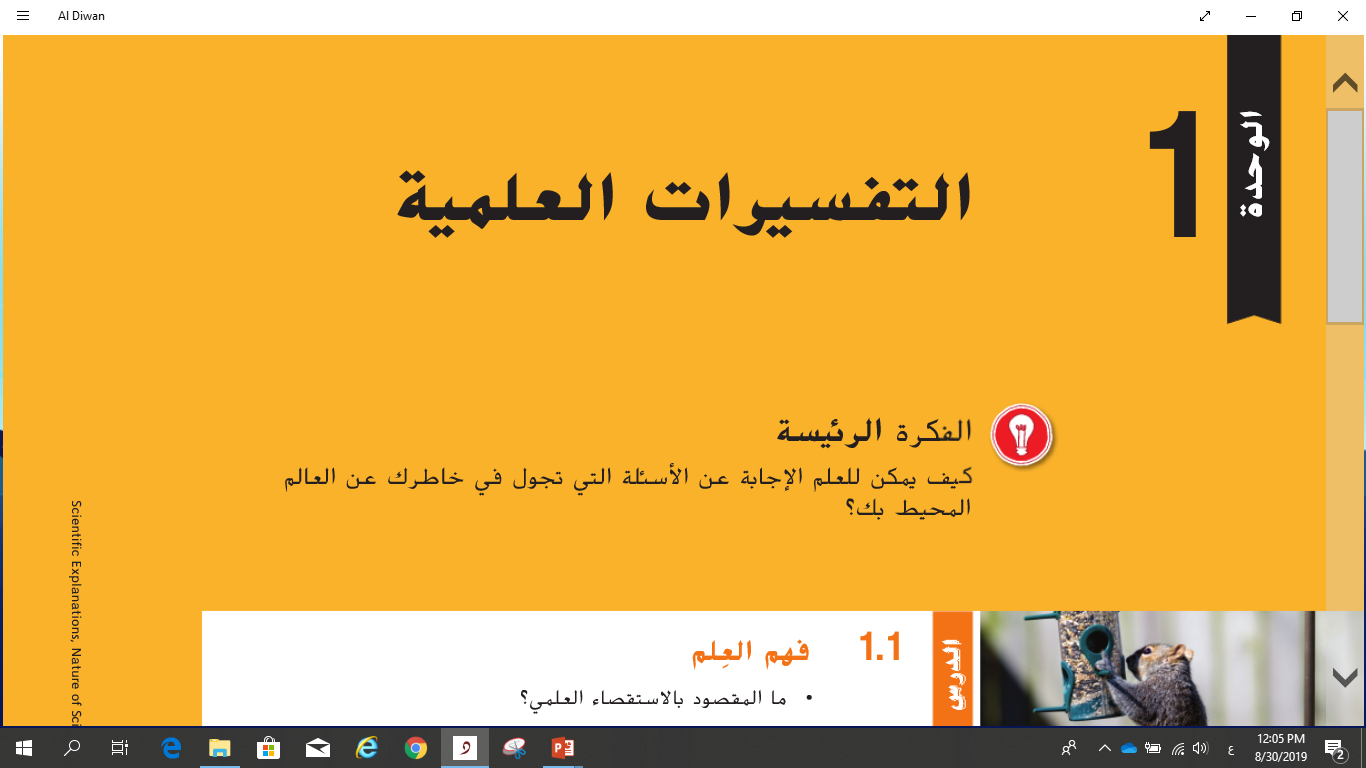 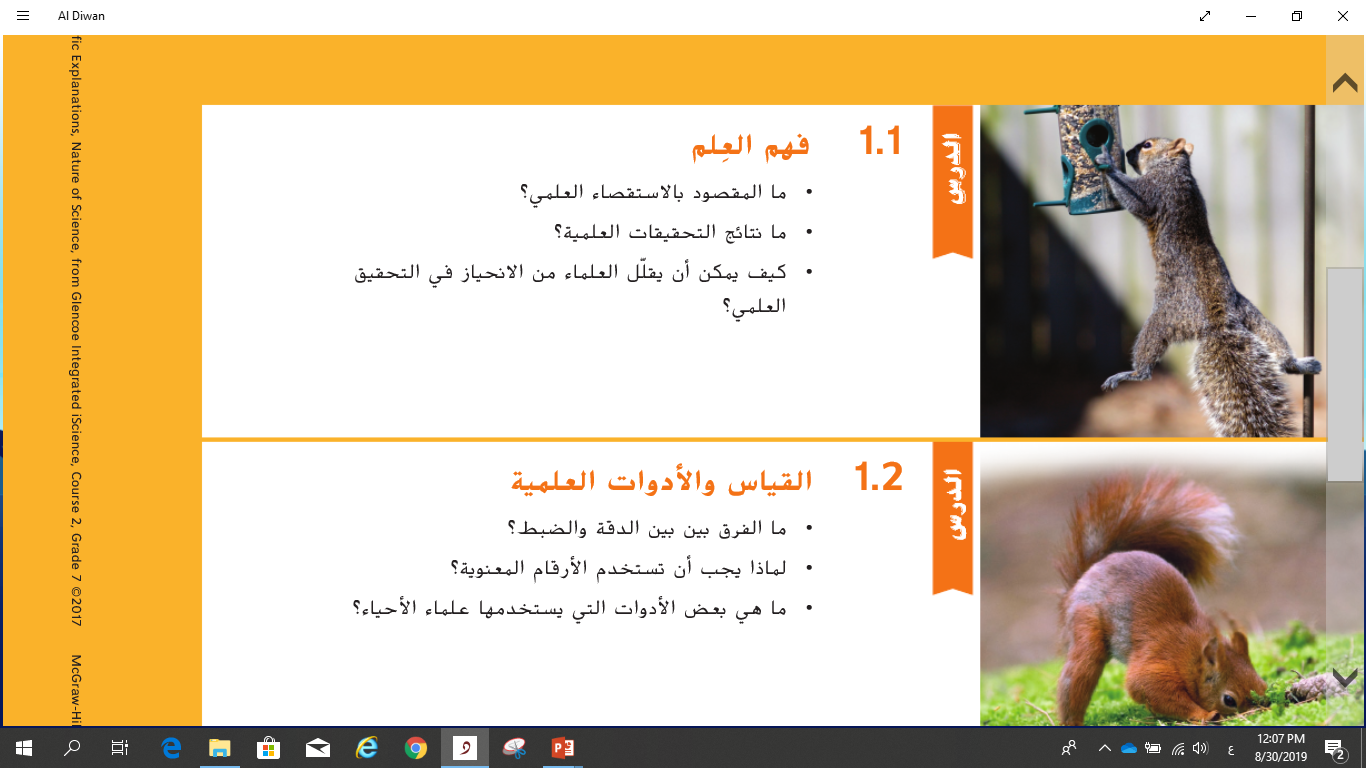 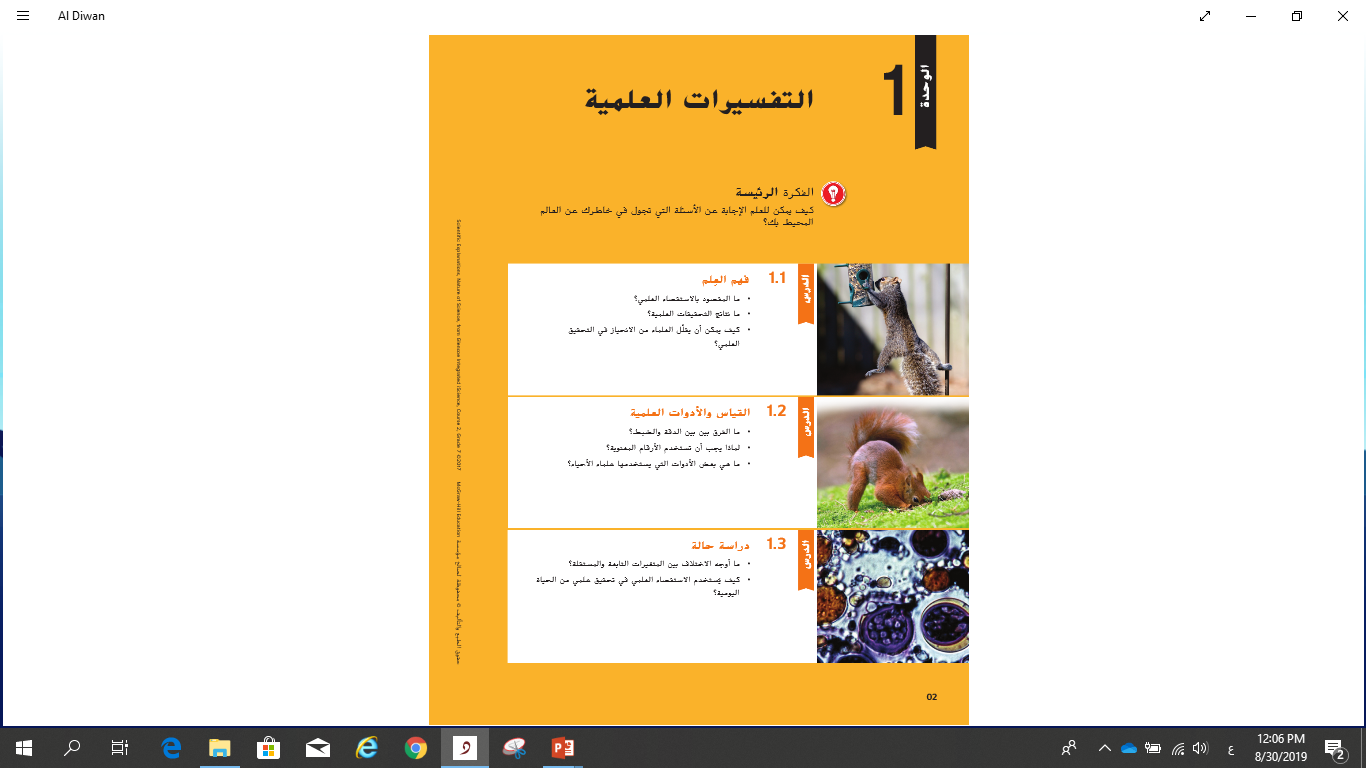 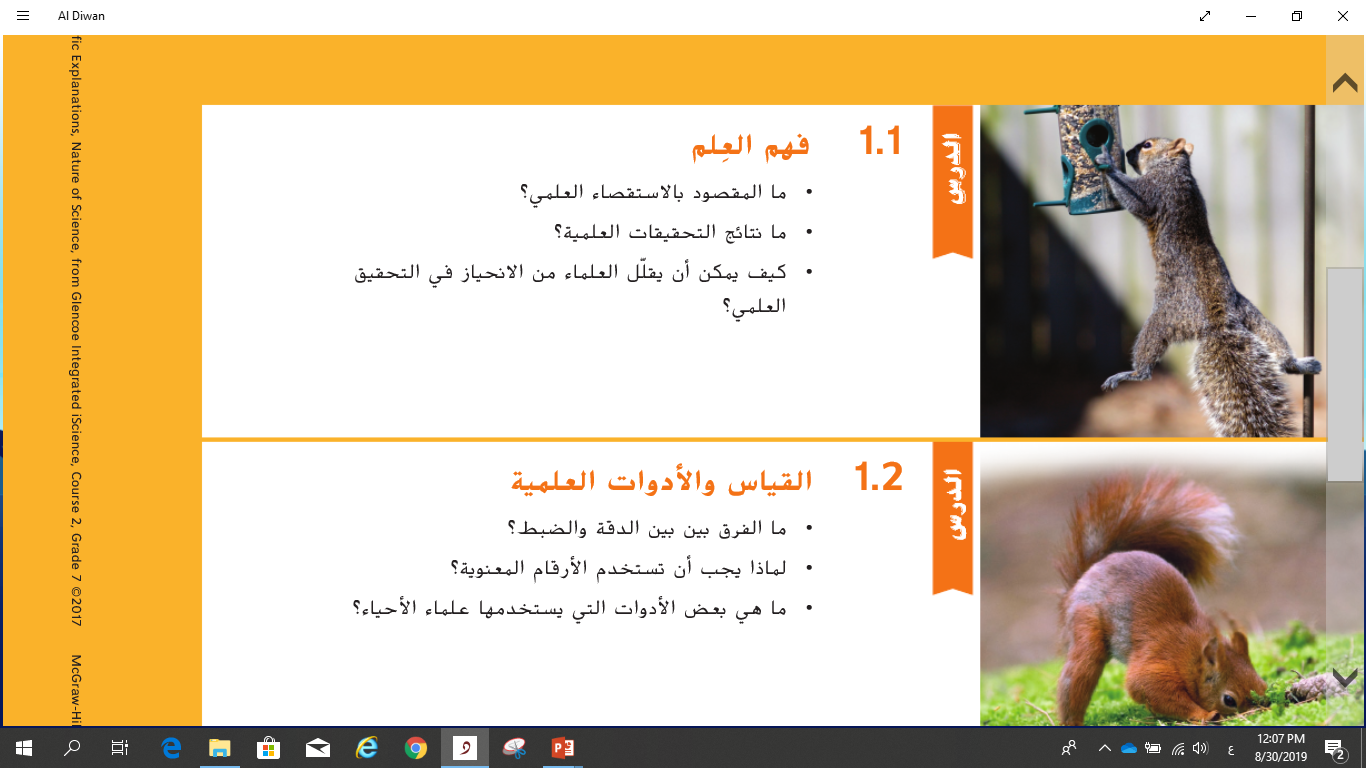 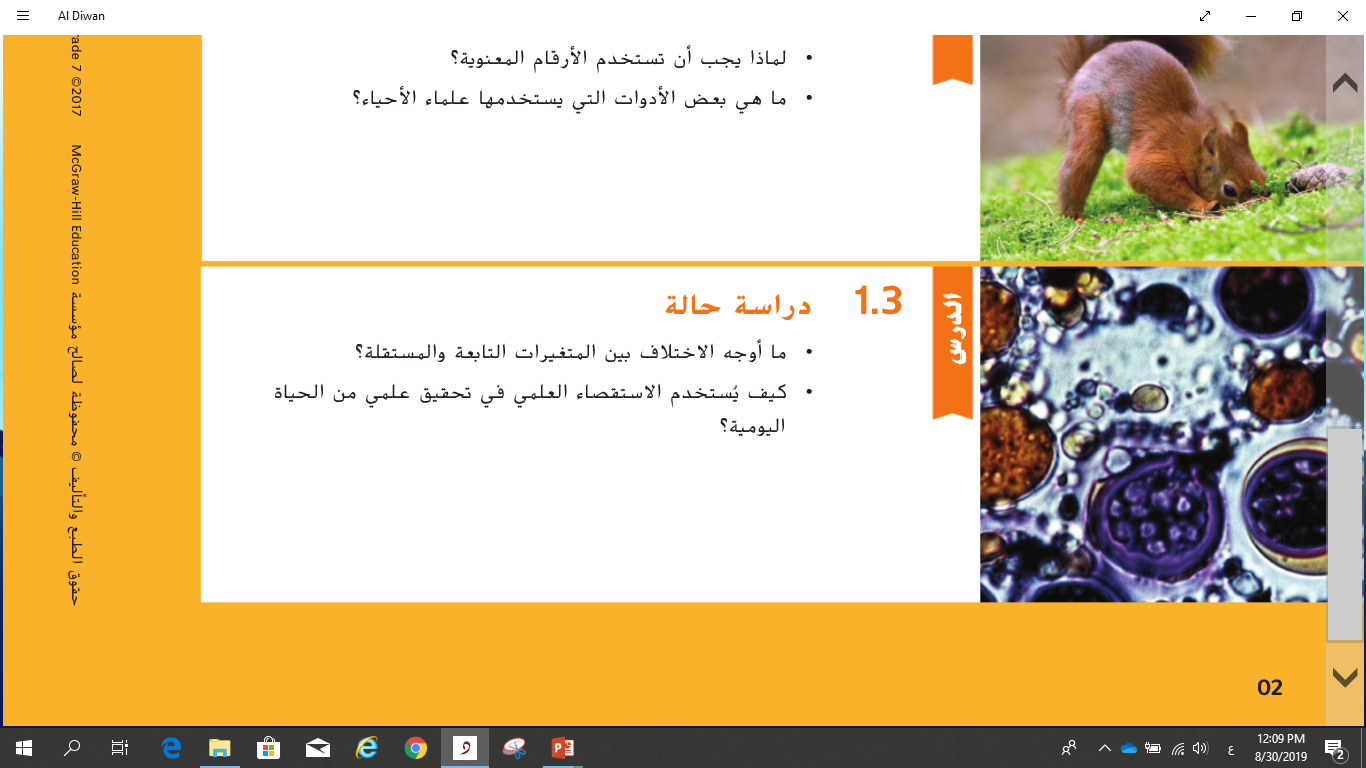 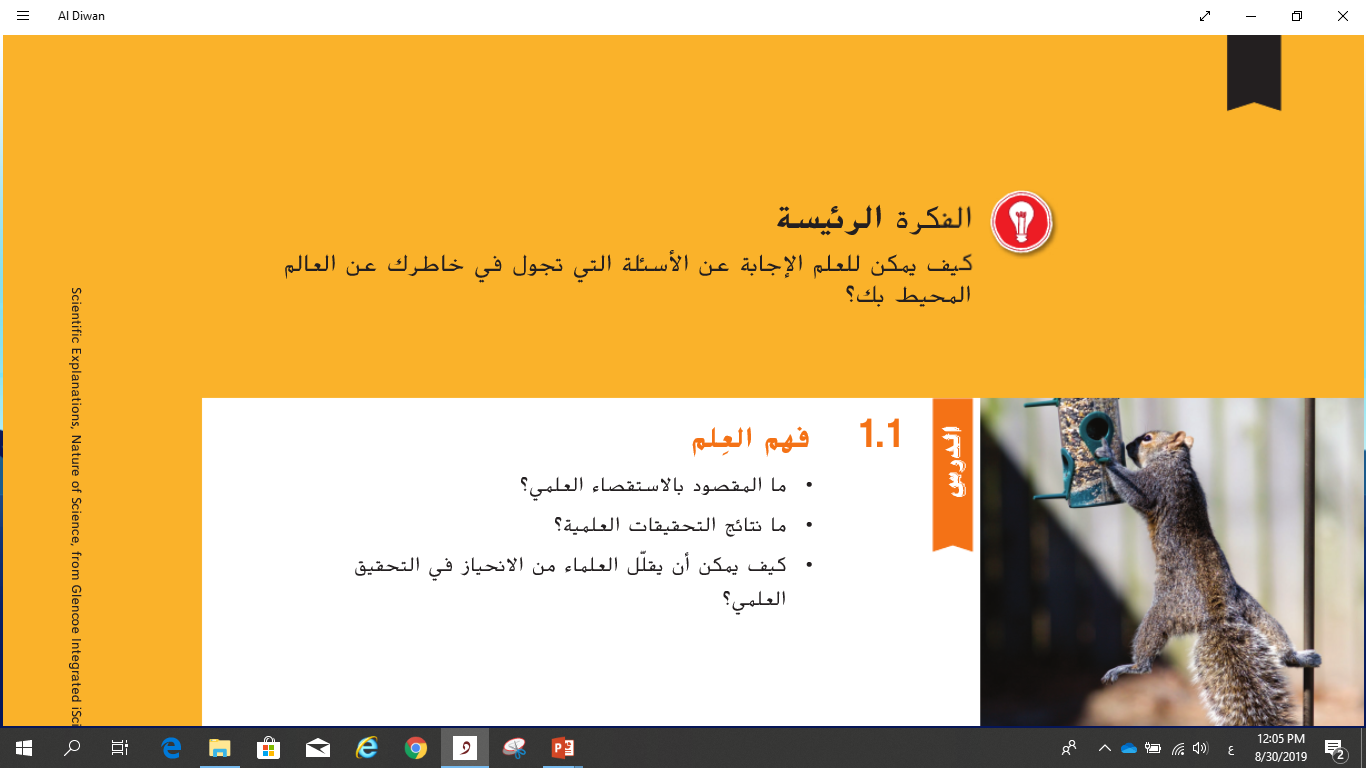 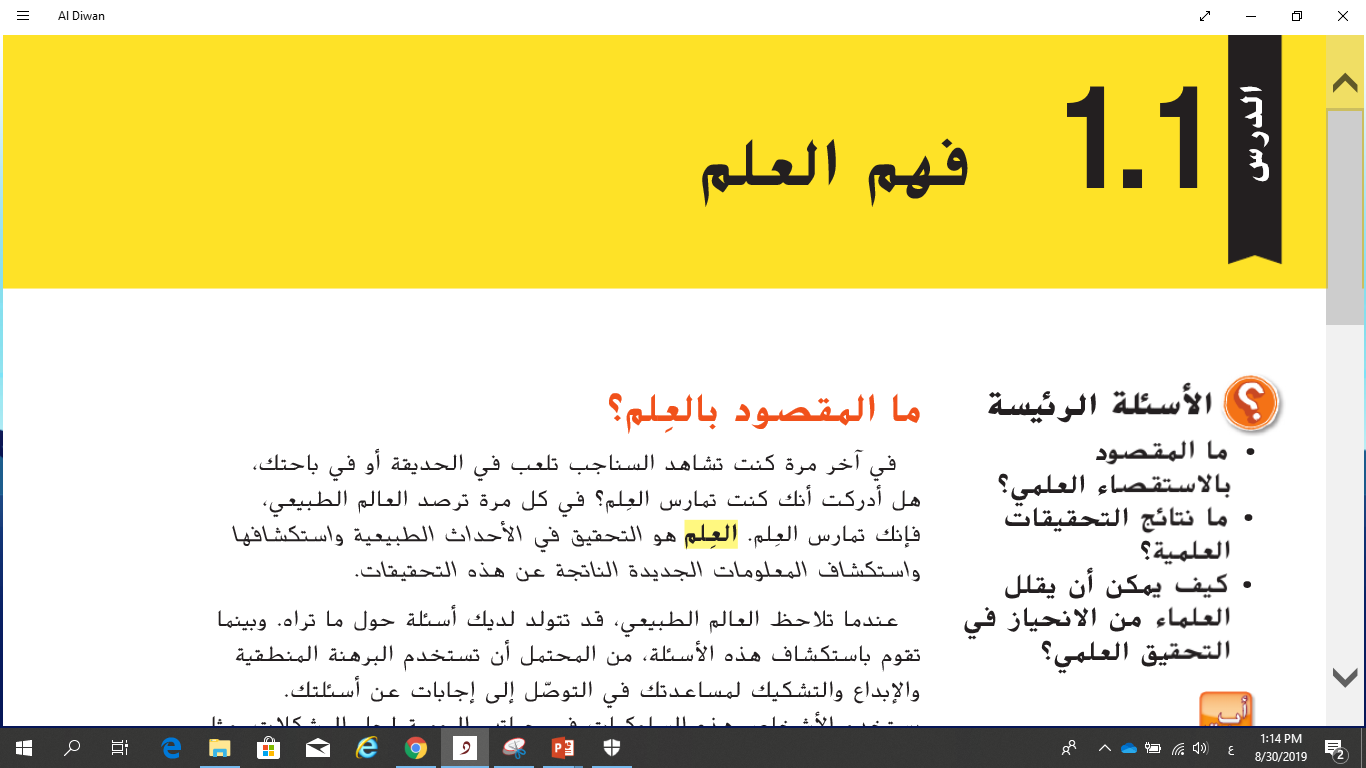 أهدف و مفردات  الدرس الأول   ( صفحة 4 )
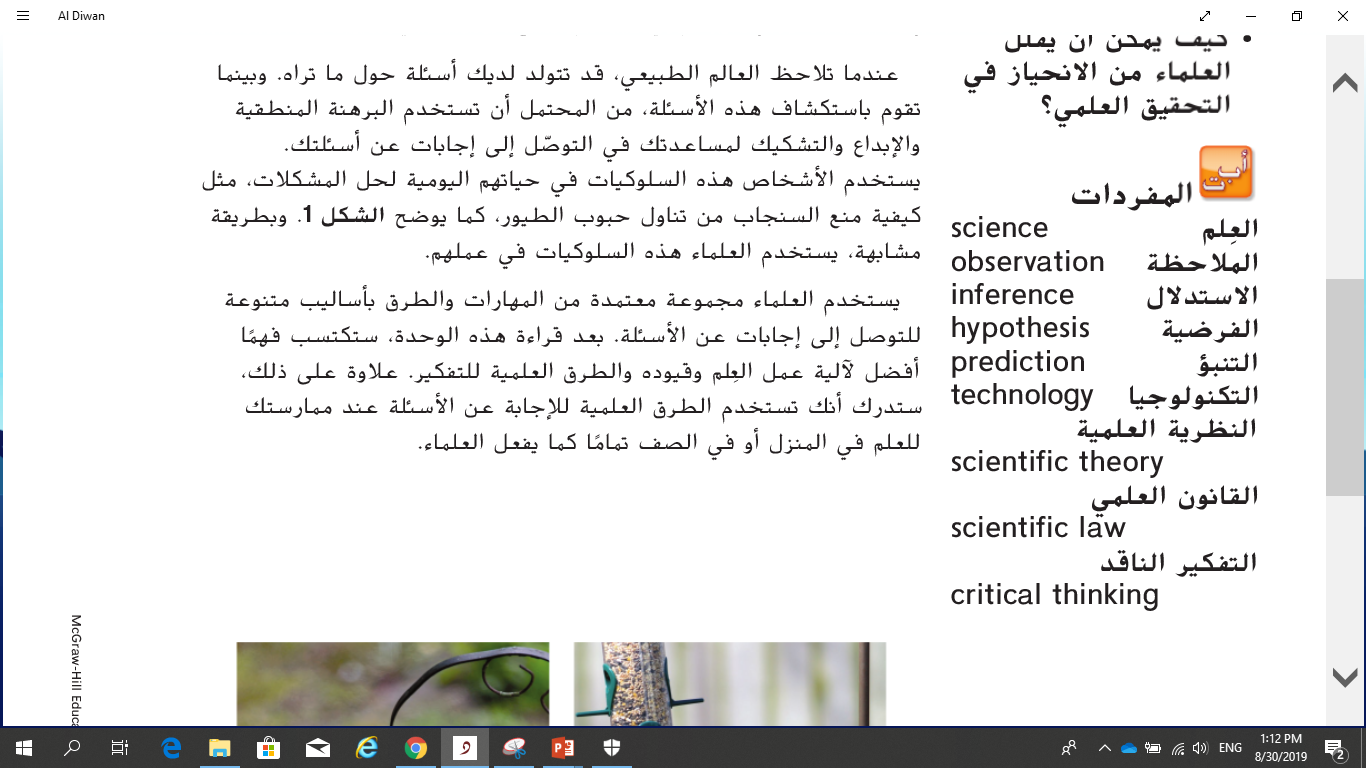 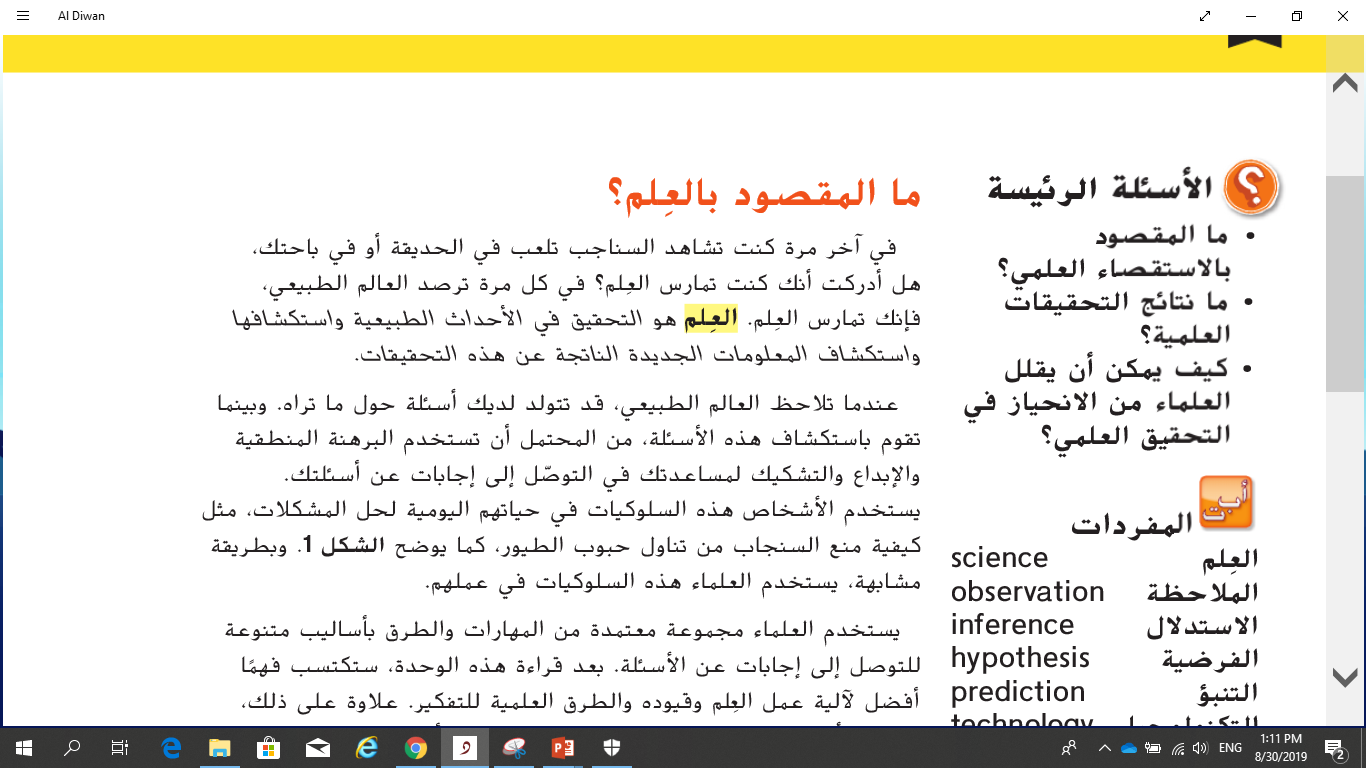 اختبار قصير
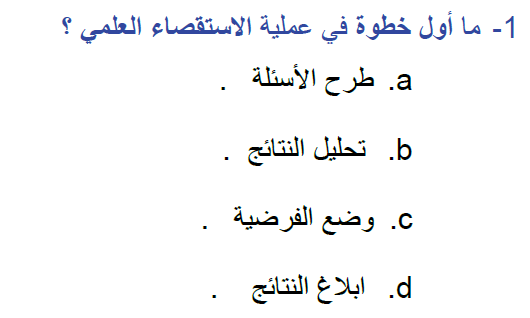 تقويم قبلي
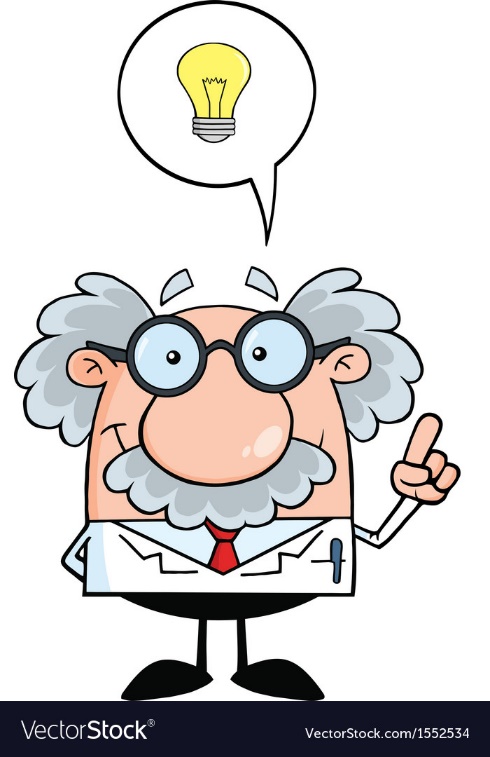 اختبار قصير
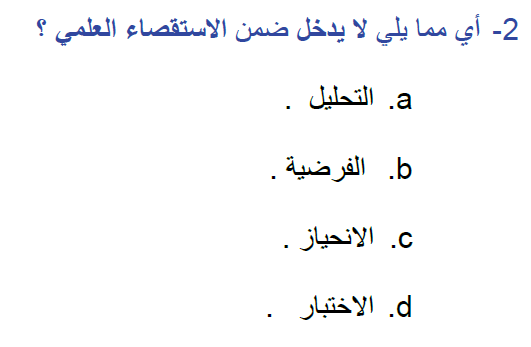 تقويم قبلي
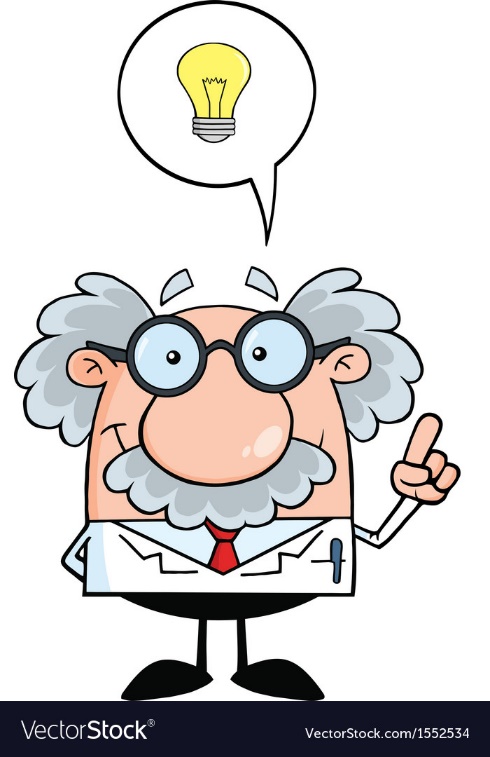 اختبار قصير
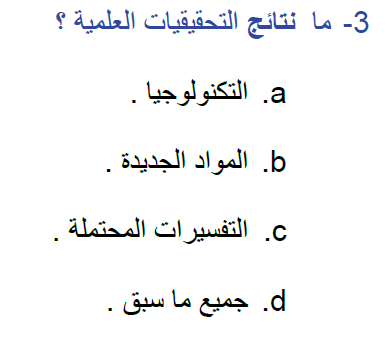 تقويم قبلي
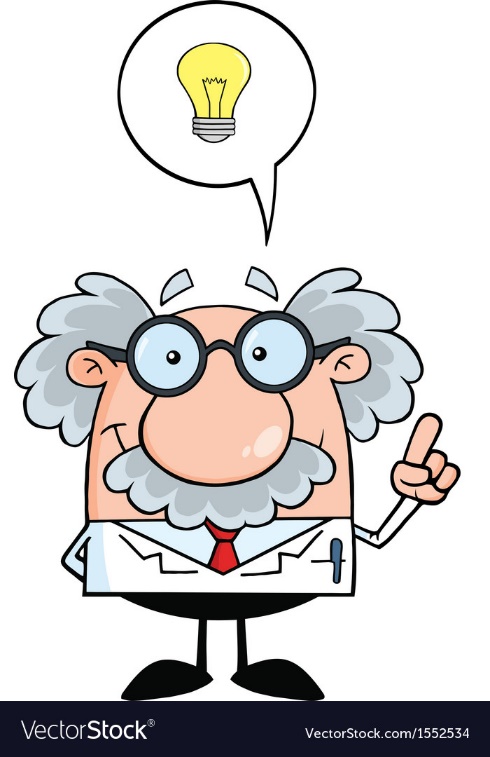 نواتج التعلم لحصة اليوم
كيف يمكننا تقليل الإنحياز في التحقيق العلمي ؟
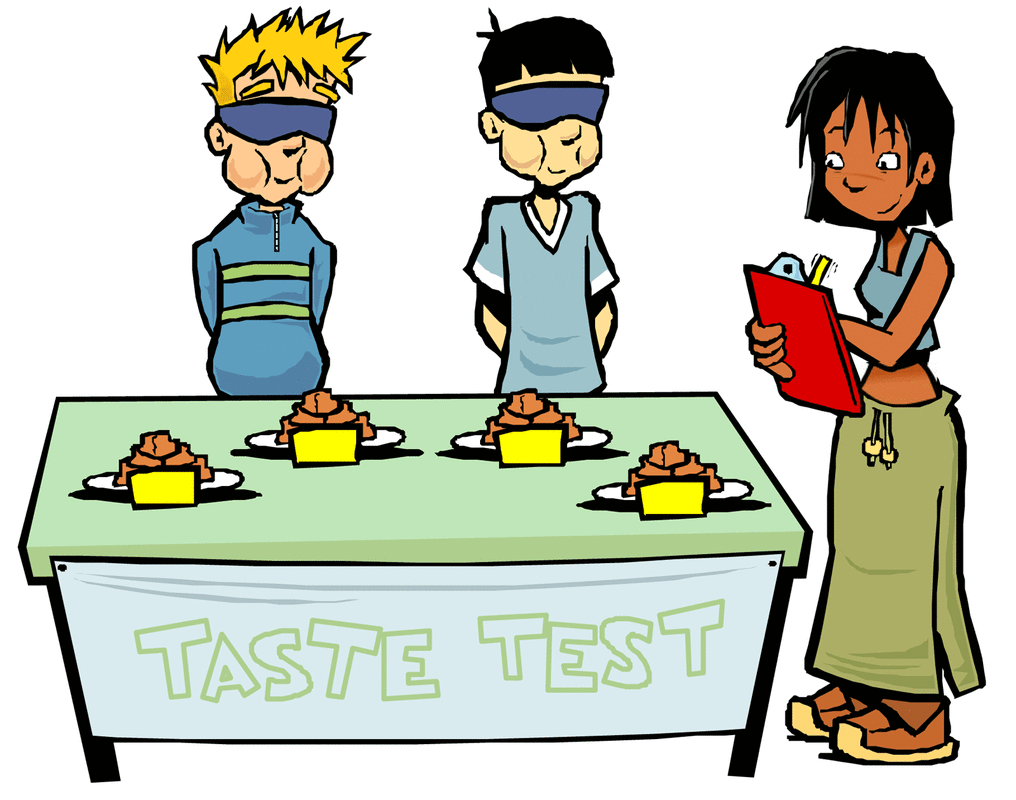 كيف تتصرف عند سماع الأخبار العلمية الجديدة ؟
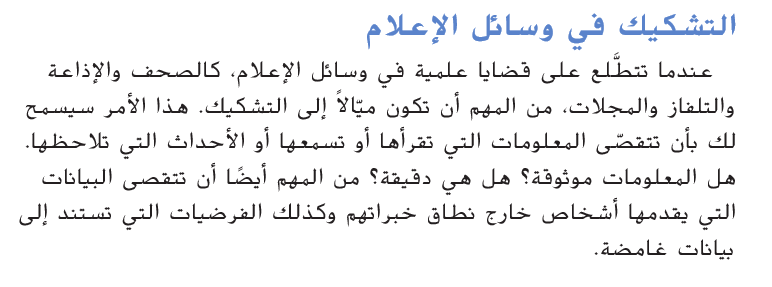 قراءة موجهة صفحة 10
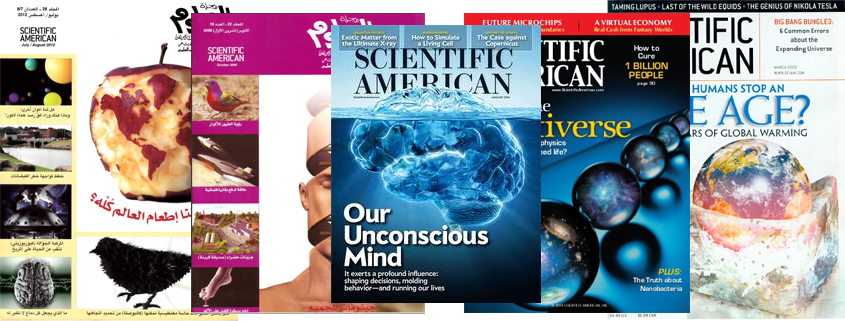 2. استخدم مهارة التفكير الناقد :
قارن الأخبار العلمية  الجديدة بما تعرفه سابقا ً، كي تقرر هل تتفق معها؟
3. تأكد من تقليل الانحياز أثناء التحقيق العلمي
ما المقصود بالانحياز ؟
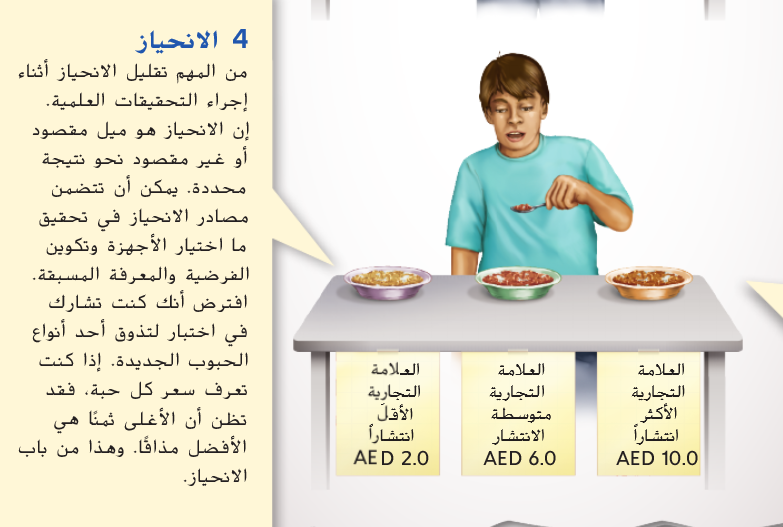 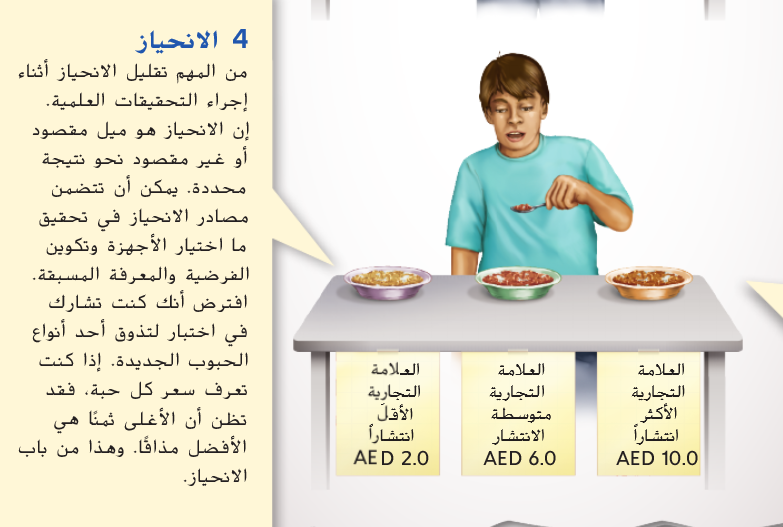 قراءة موجهة صفحة 10
كيف يمكن تقليل الانحياز أثناء التحقيق العلمي  ؟
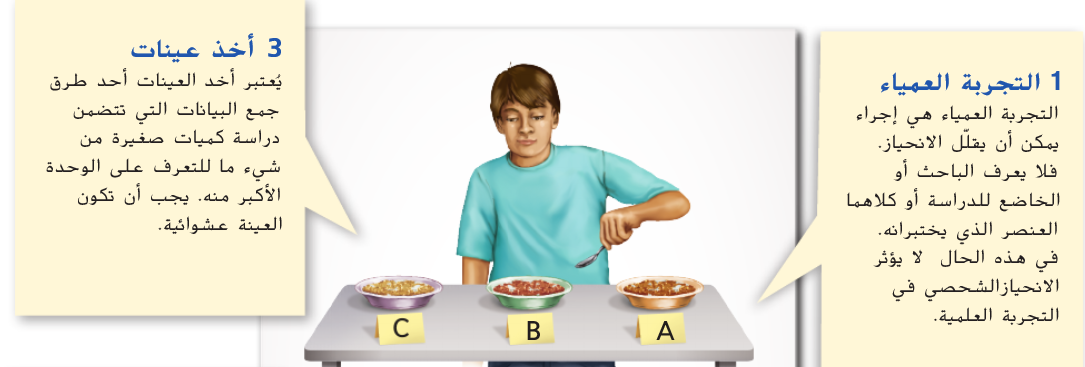 قراءة موجهة صفحة 10
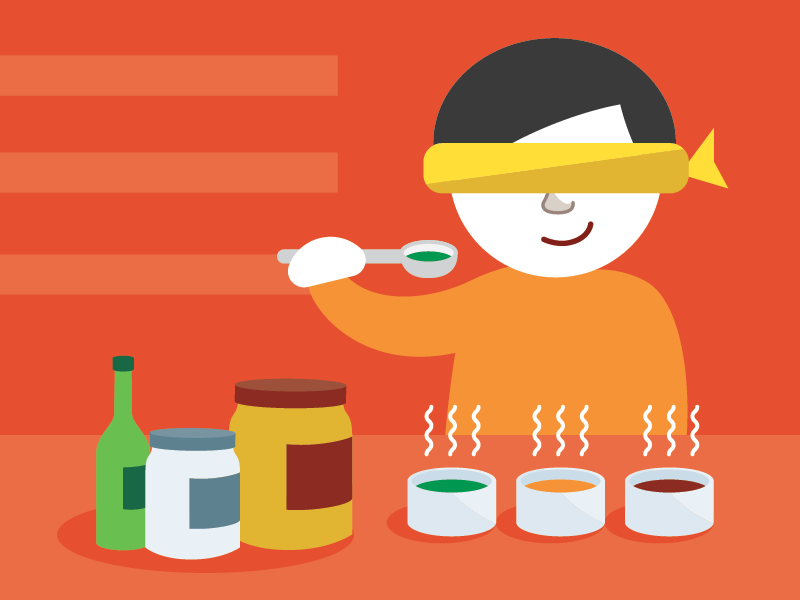 كيف يمكن تقليل الانحياز أثناء التحقيق العلمي  ؟
قراءة موجهة صفحة 10
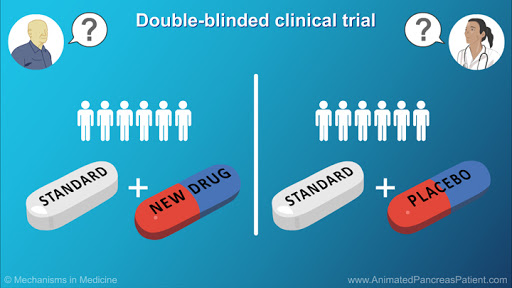 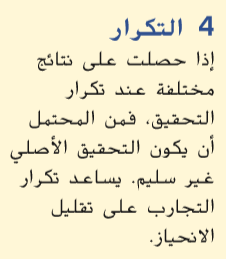 2
كيف يمكن تقليل الانحياز أثناء التحقيق العلمي  ؟
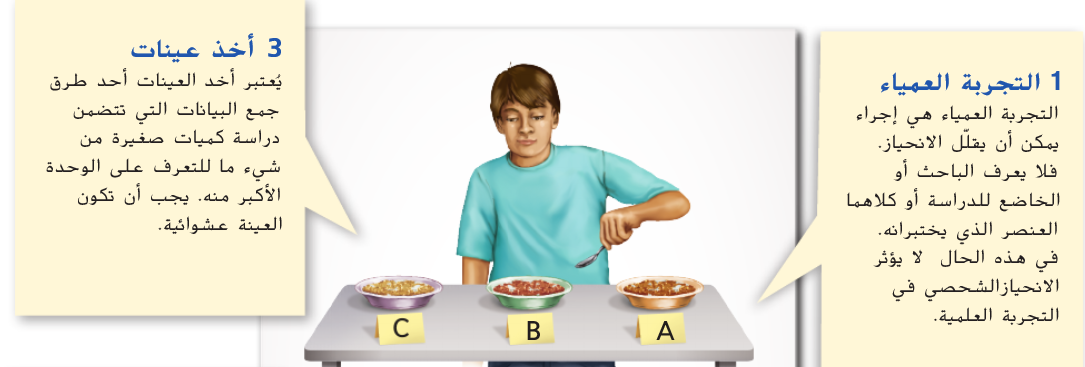 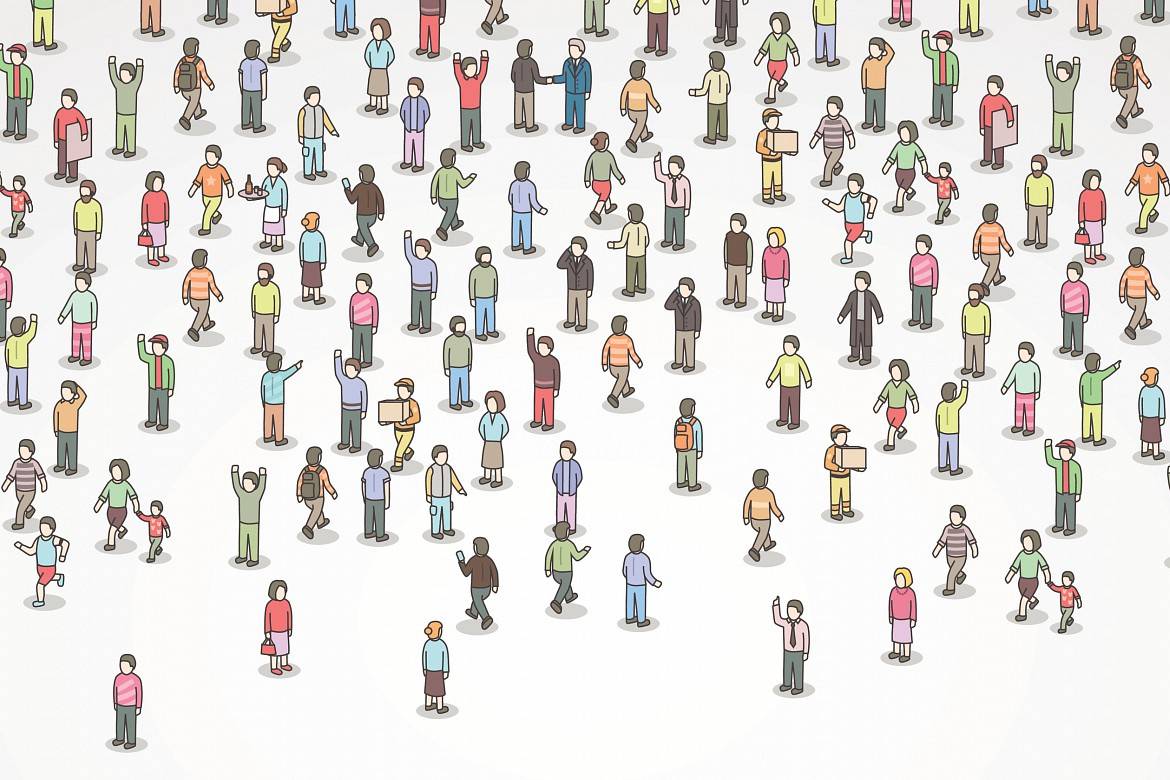 قراءة موجهة صفحة 10
قياس مستوى الفهم ... صفحة 10
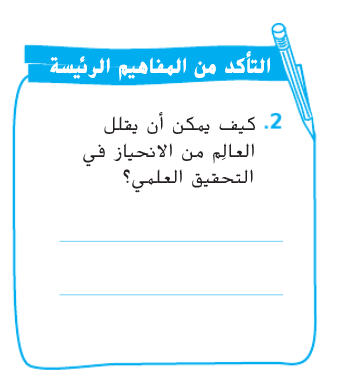 التجربة العمياء 
والتكرار
و أخذ العينات العشوائية
تقويم بنائي – مستمر
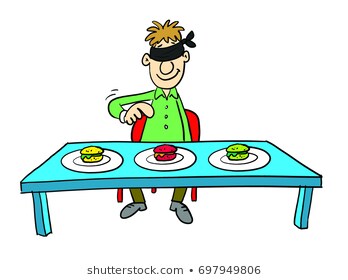 ما هي الأسئلة التي لا يمكن الإجابة عليها بصورة علمية ؟
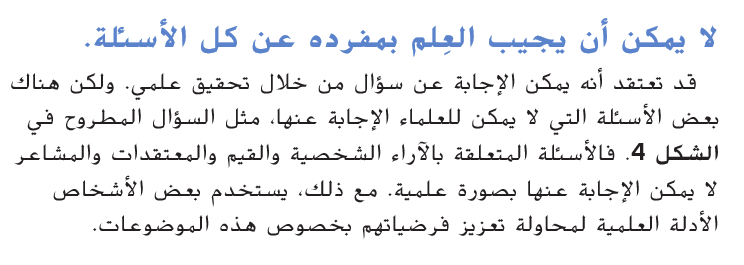 قراءة موجهة صفحة 11
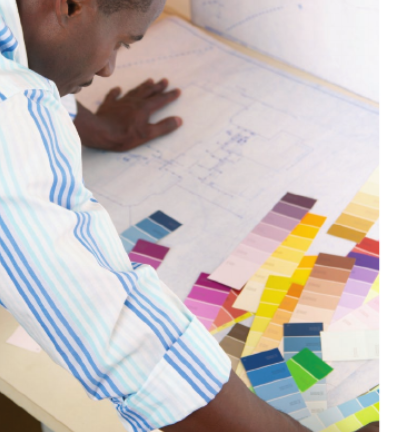 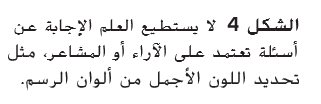 كيف تتحقق السلامة في العلم ؟
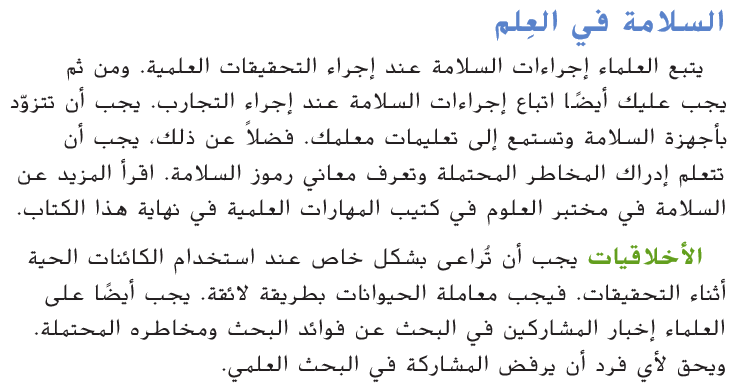 قراءة موجهة صفحة 11
متى تكون المبادئ الأخلاقية مطلوبة أكثر ؟
قياس مستوى الفهم ... صفحة 35
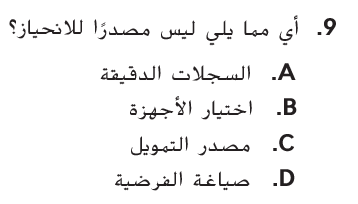 تقويم بنائي – مستمر
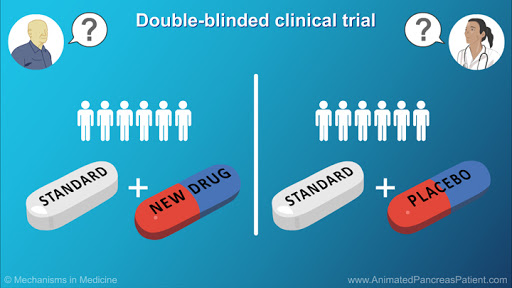 تخطيط الدرس صفحة 11 - 10
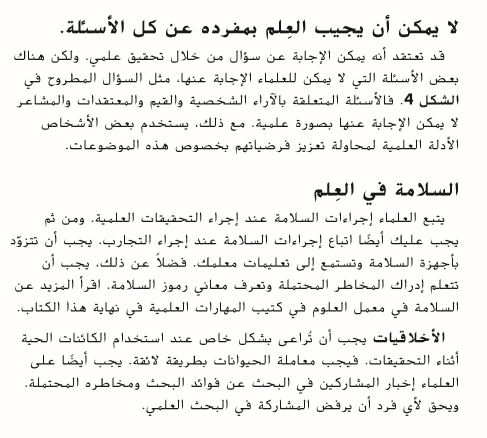 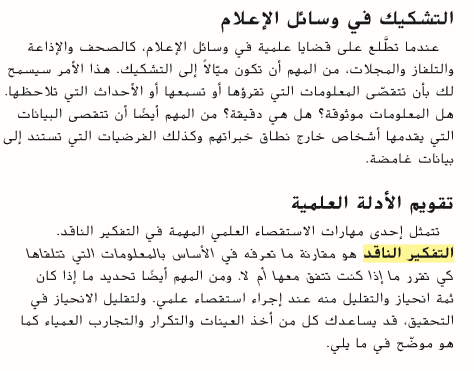 حل أسئلة صفحة 12
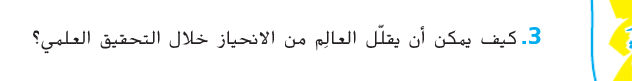 بواسطة التجربة العمياء و التكرار وأخذ العينات العشوائية .
حل أسئلة صفحة 13
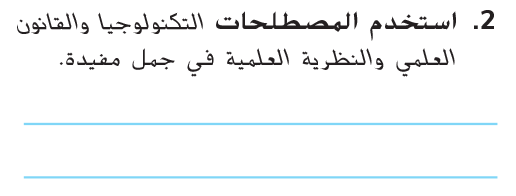 تضم ألعاب الفيديو أحدث التكنولوجيا .
ينص قانون حفظ الكتلة على أن كتلة المواد المتفاعلة = الناتجة .
تنص نظرية الخلية على أن جميع الكائنات الحية تتكون من خلايا .
حل أسئلة صفحة 13
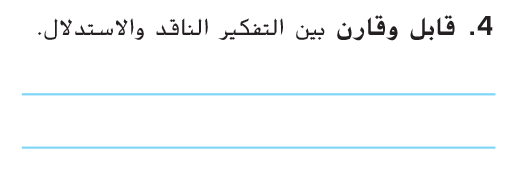 التفكير الناقد  : هو مقارنة معلومات قديمة بمعلومات جديدة  لتحديد صحة المعلومات الجديدة .
الاستدلال : هو استنتاج منطقي يعتمد على معلومات .
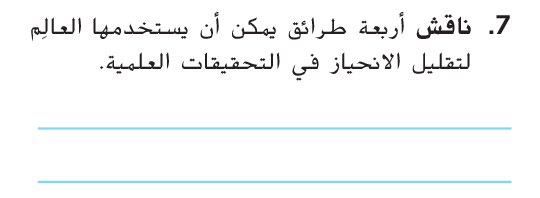 التجربة العمياء – التكرار – أخذ عينات عشوائية
حل أسئلة صفحة 13
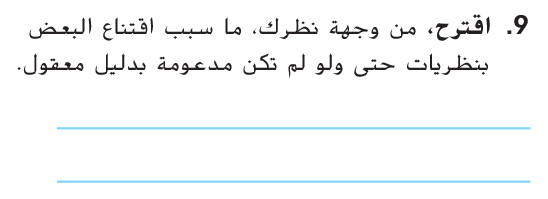 قد تكون النظرية شائعة ، وقد يكون الشخص منحازاً للنظرية .
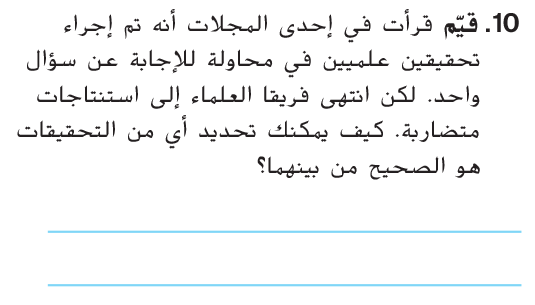 استخدام مهارة التفكير الناقد ، أو تكرار التجربة .
حل أسئلة صفحة 35
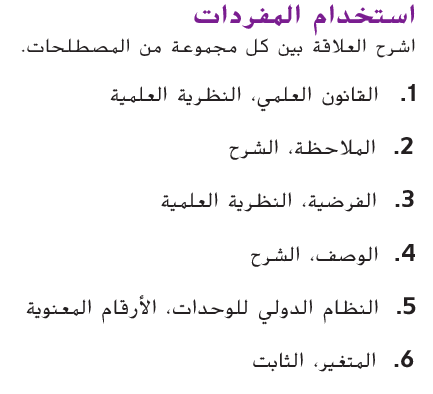 1- القانون يعتمد على فرضية واحدة ويصف حدوث شيء ما ، لكن  النظرية تعتمد على فرضيات و تفسر سبب حدوث أمر ما .
3- الفرضية هي تخمين يمكن اختباره خلال التحقيق العلمي ،أما  النظرية فهي تفسير لظاهرة متكررة تضم العديد من الفرضيات المدعومة  .